Jesus Calls Us
GALILEE
8.7.8.7
3/4
Bb/D - MI

Verses: 5
PDHymns.com
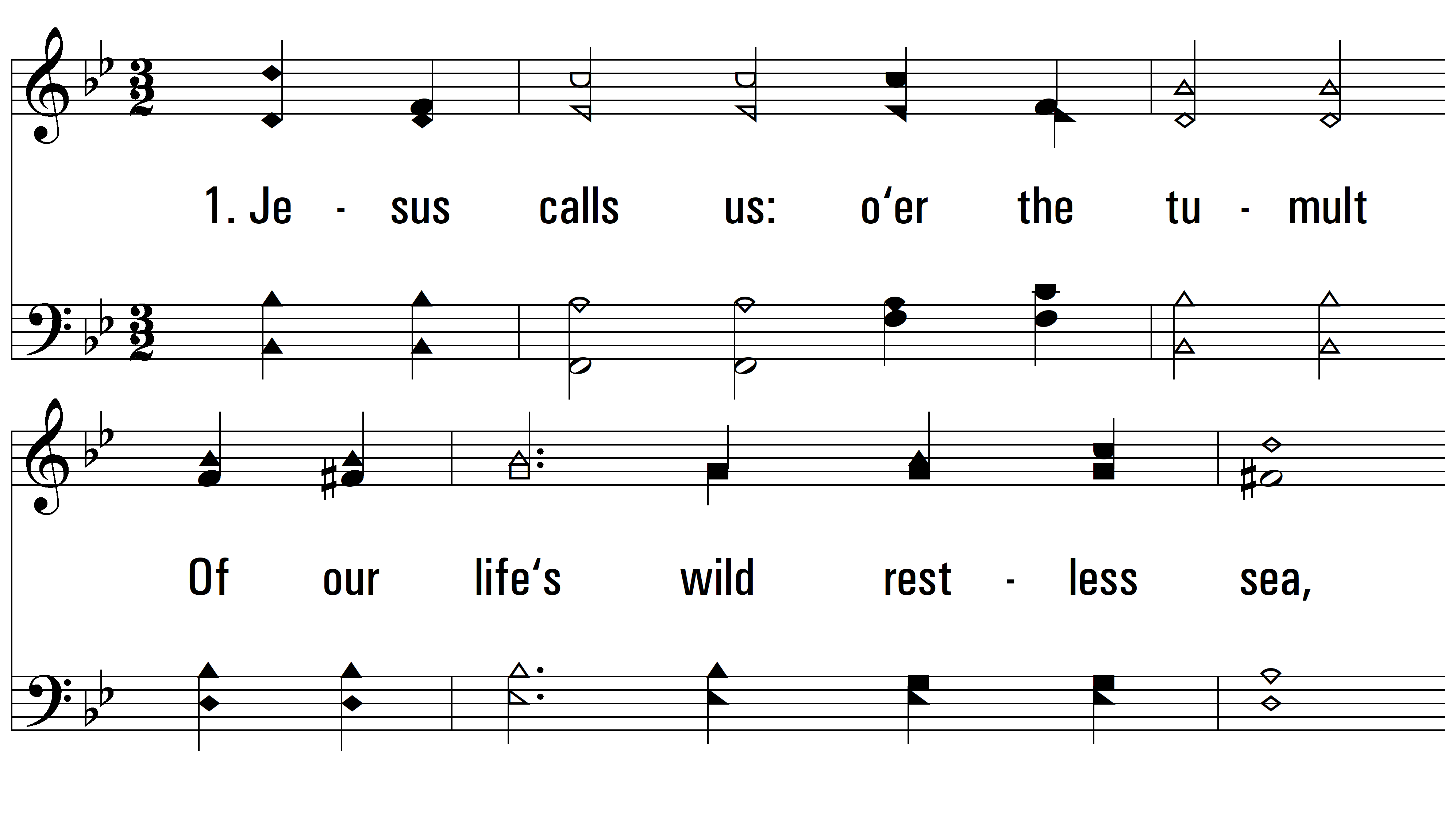 vs. 1 ~ Jesus Calls Us
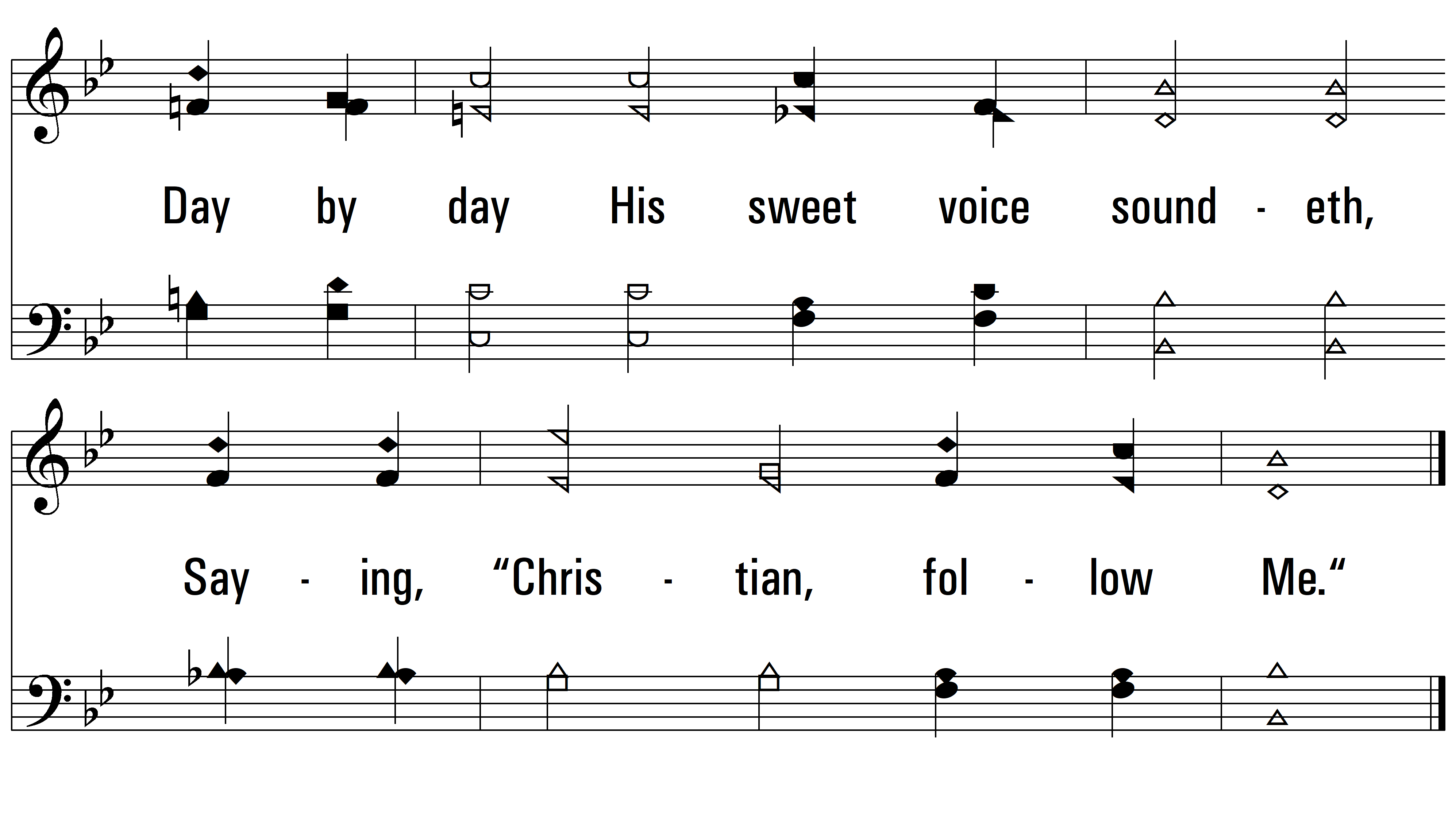 vs. 1
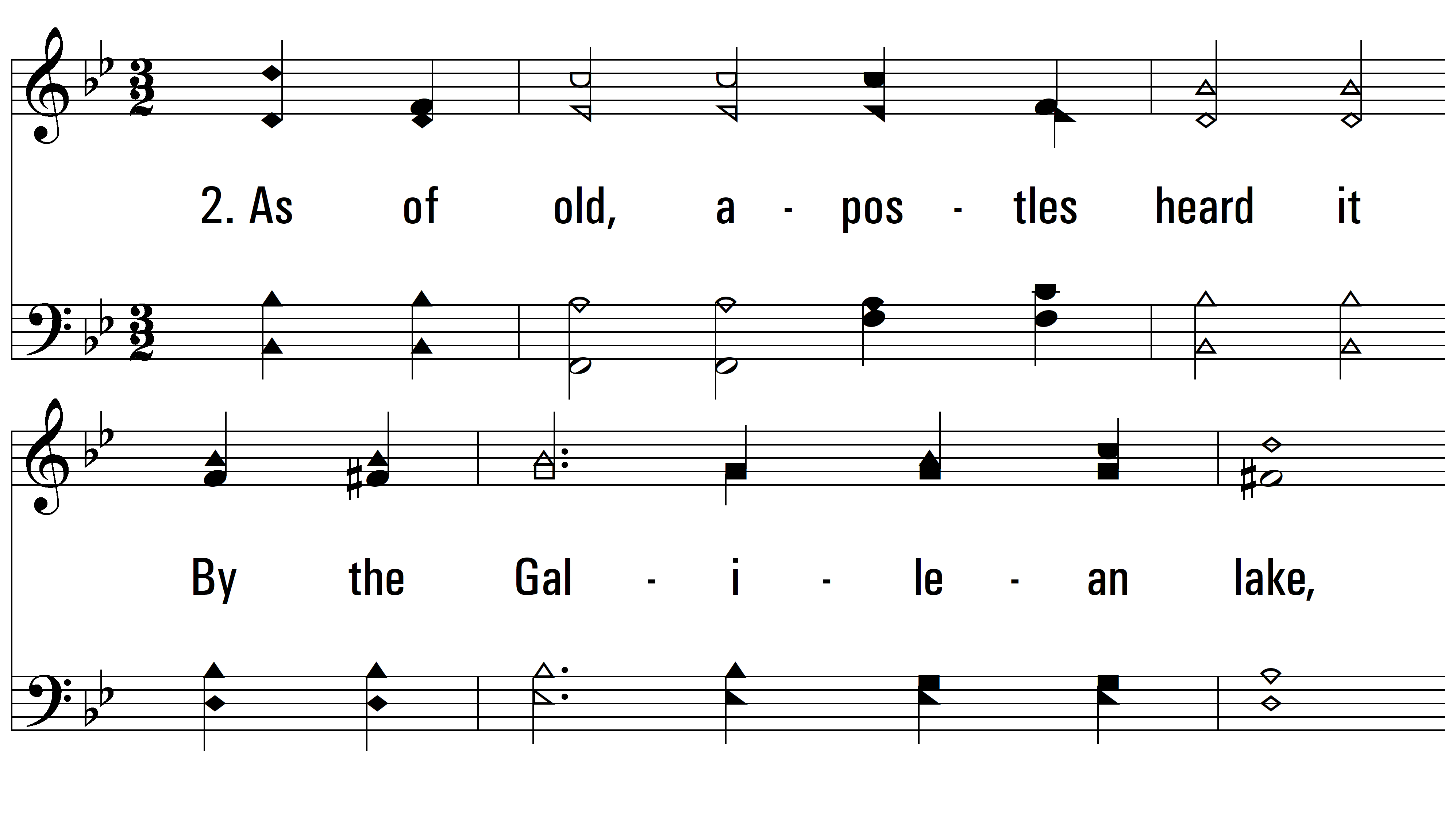 vs. 2 ~ Jesus Calls Us
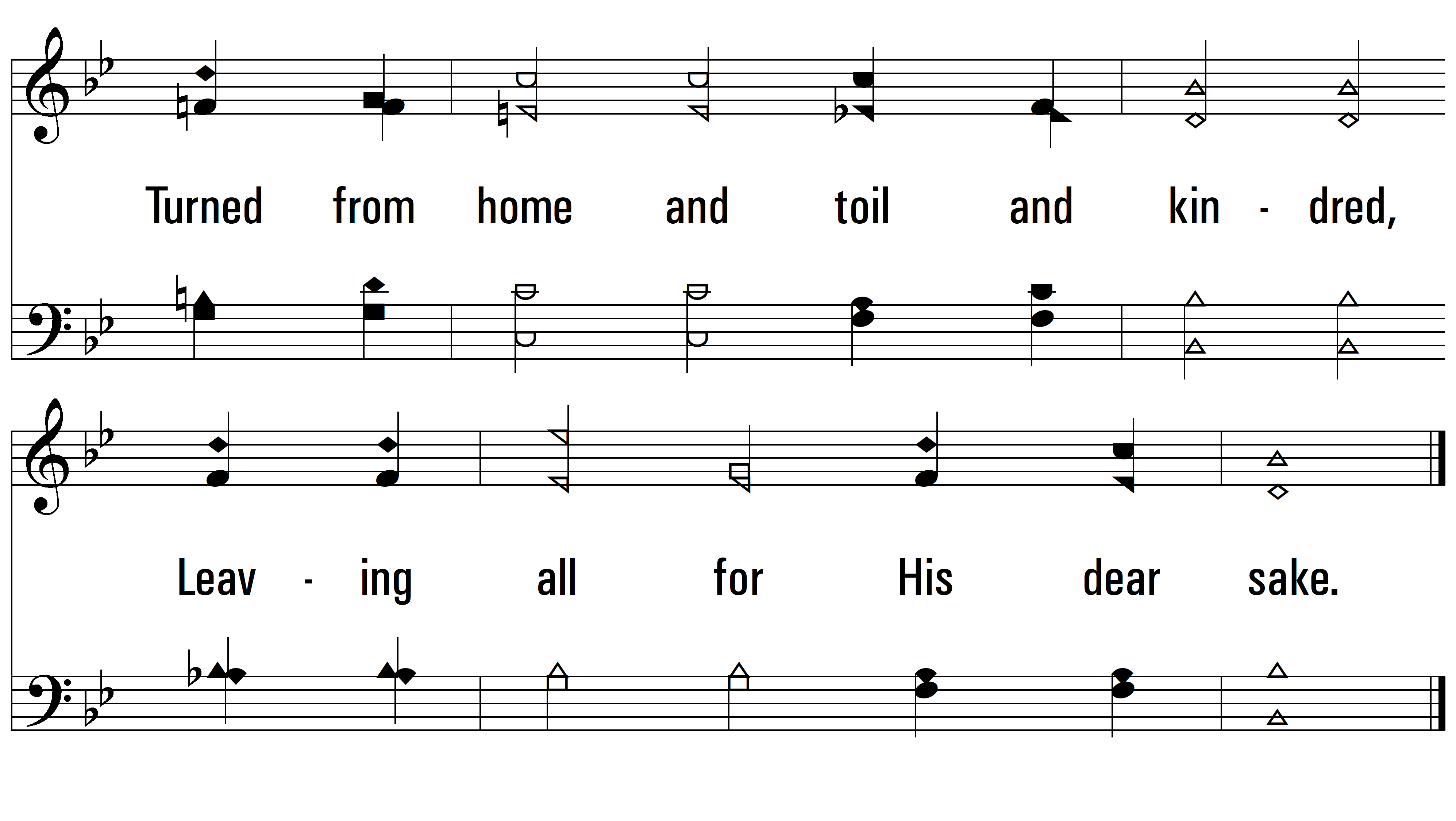 vs. 2
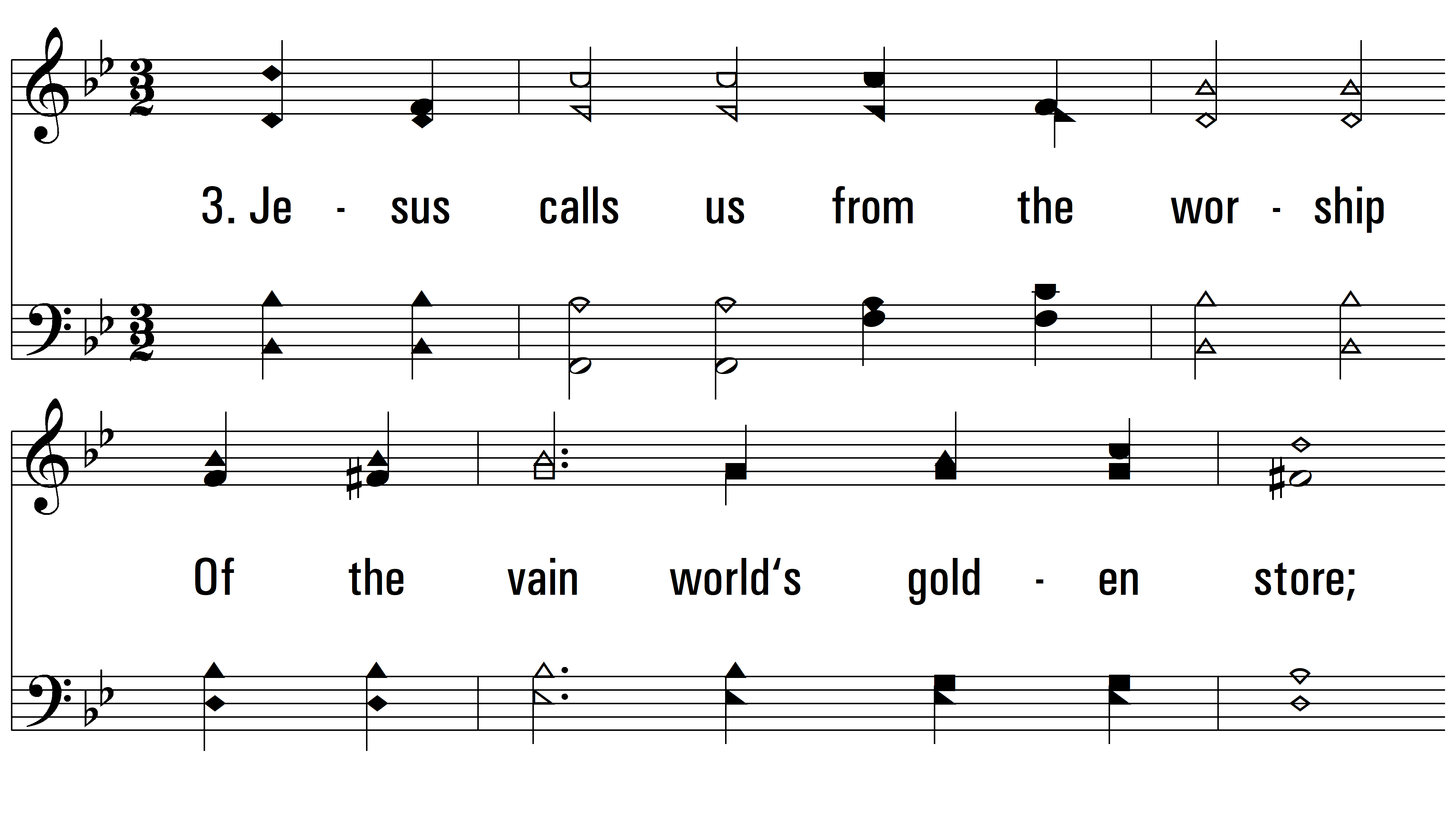 vs. 3 ~ Jesus Calls Us
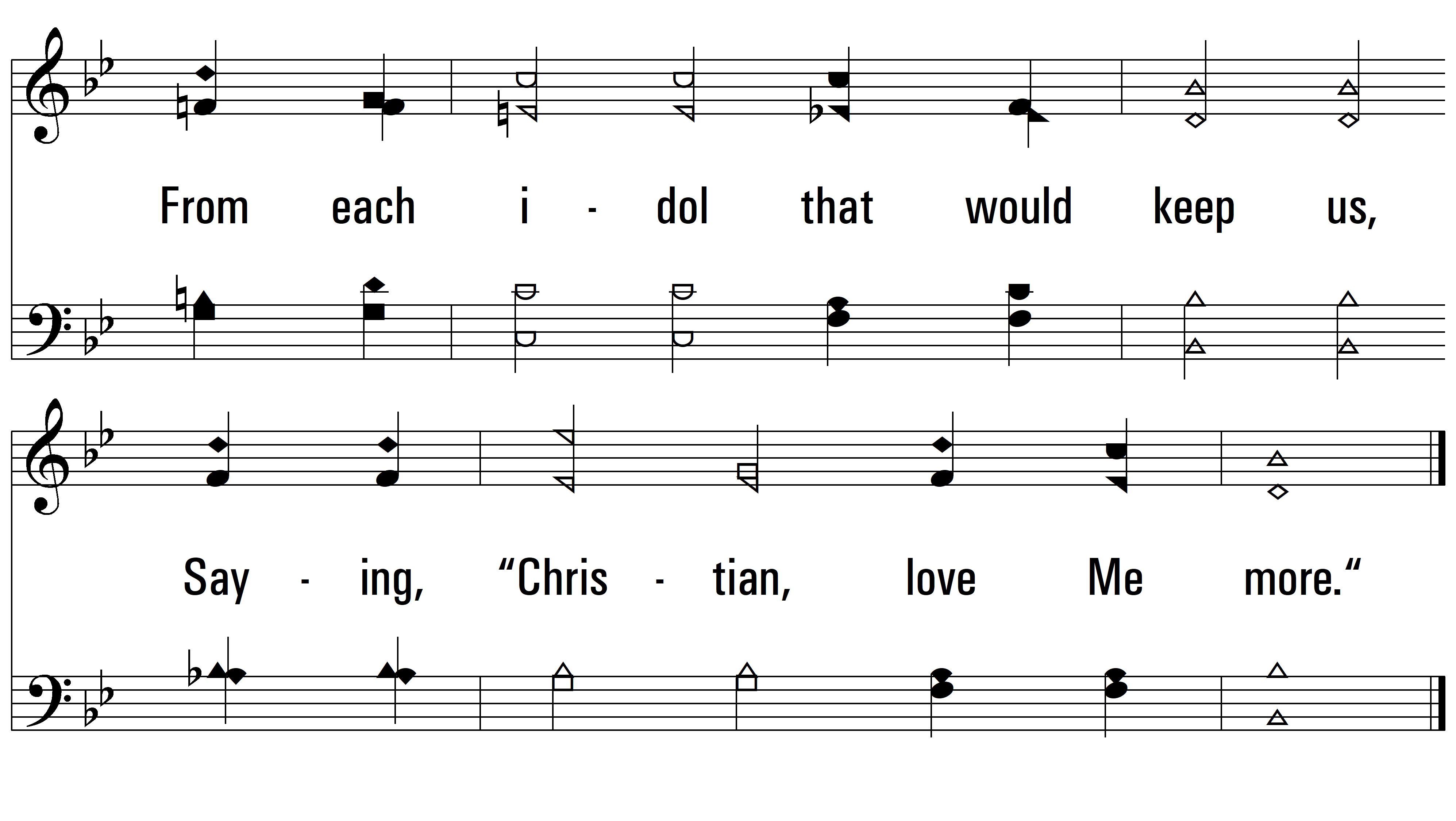 vs. 3
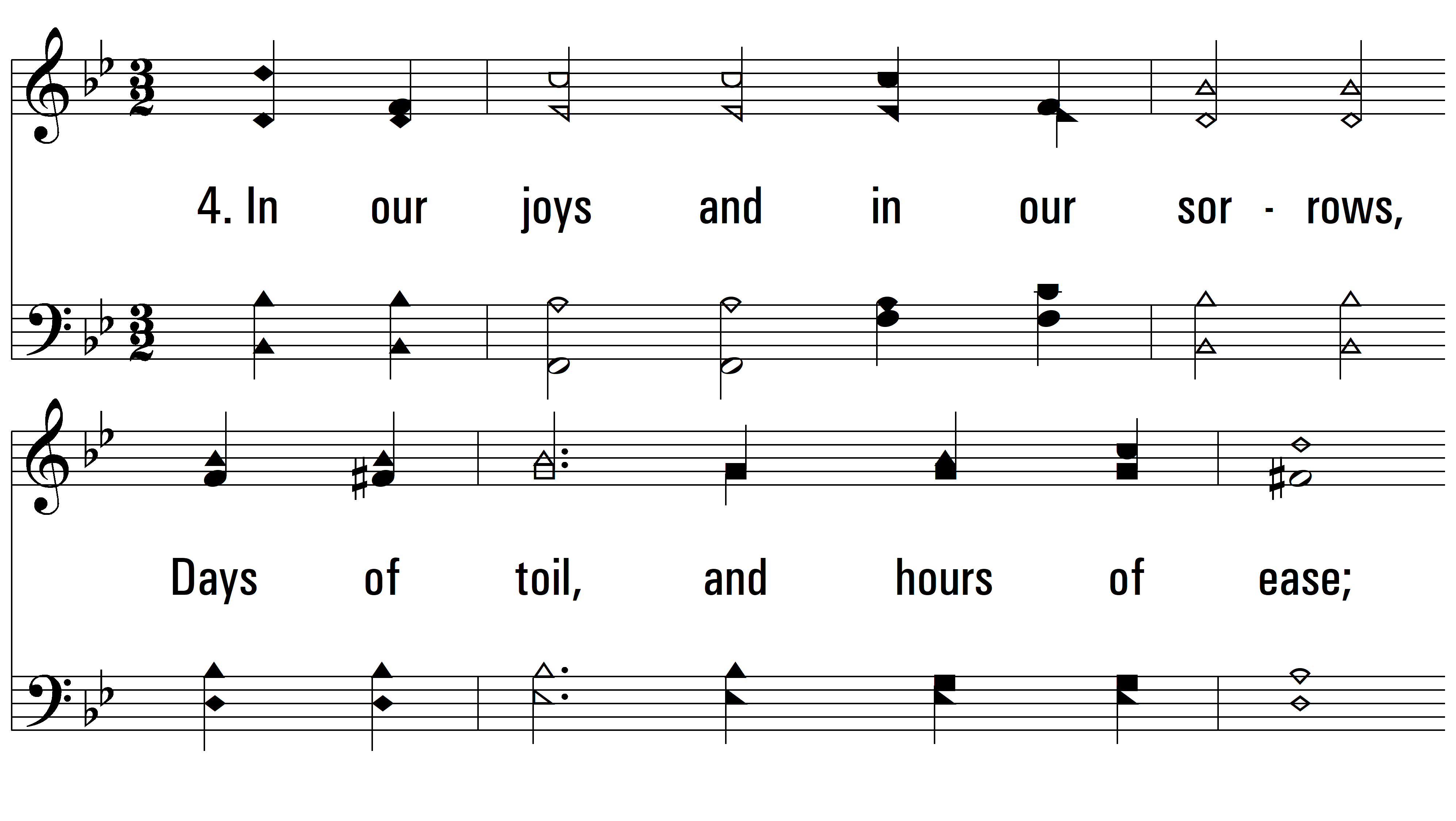 vs. 4 ~ Jesus Calls Us
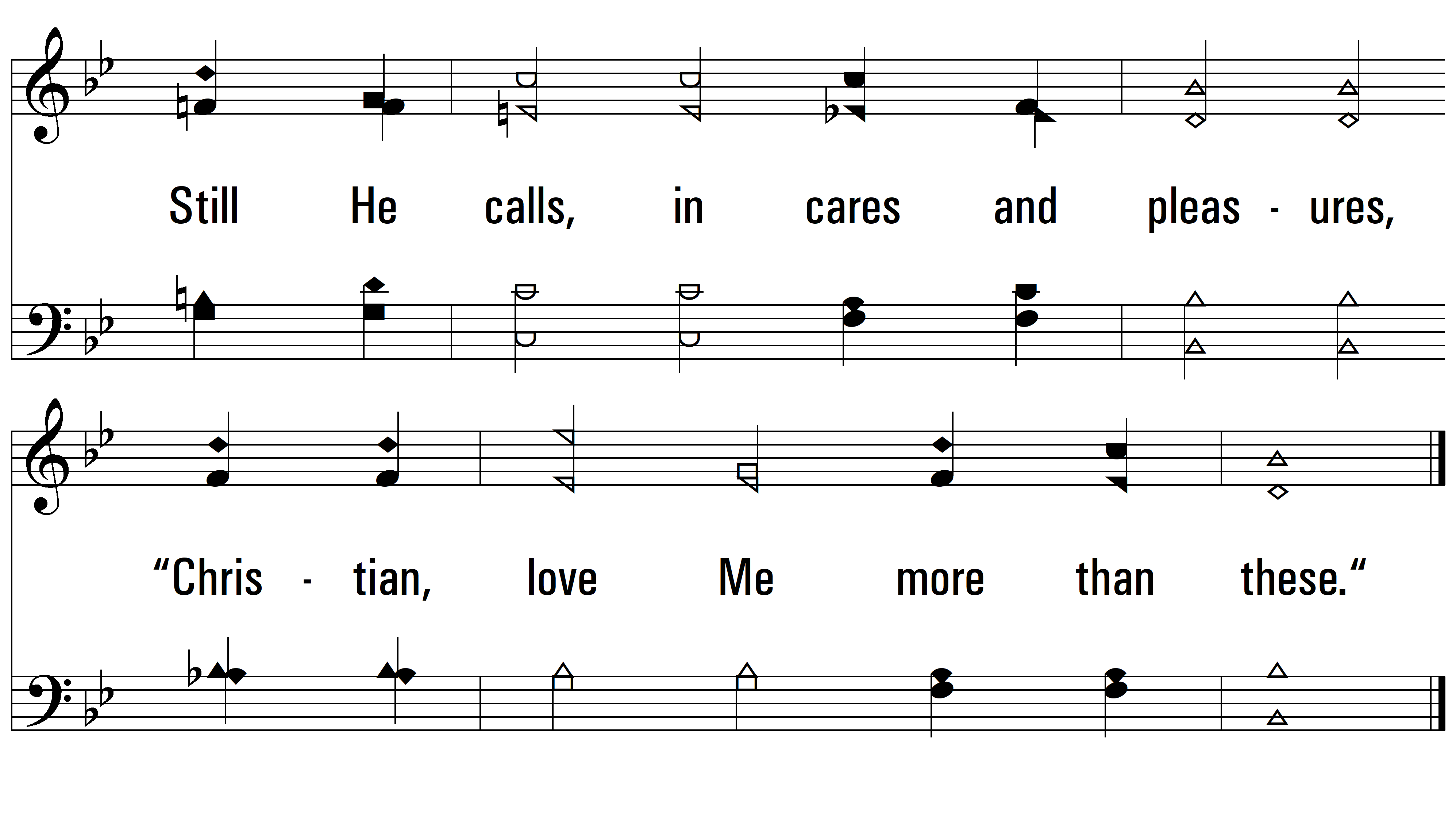 vs. 4
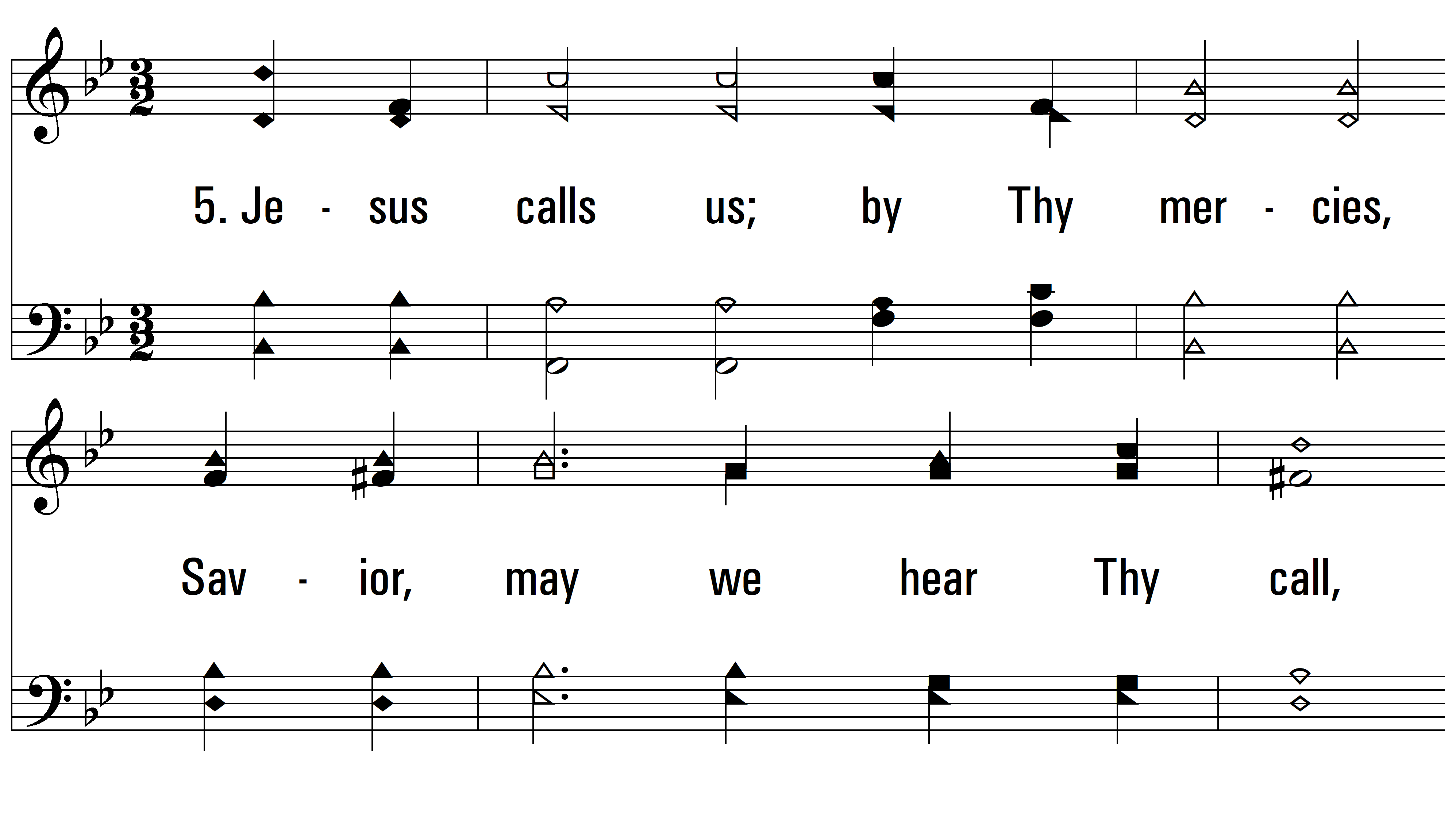 vs. 5 ~ Jesus Calls Us
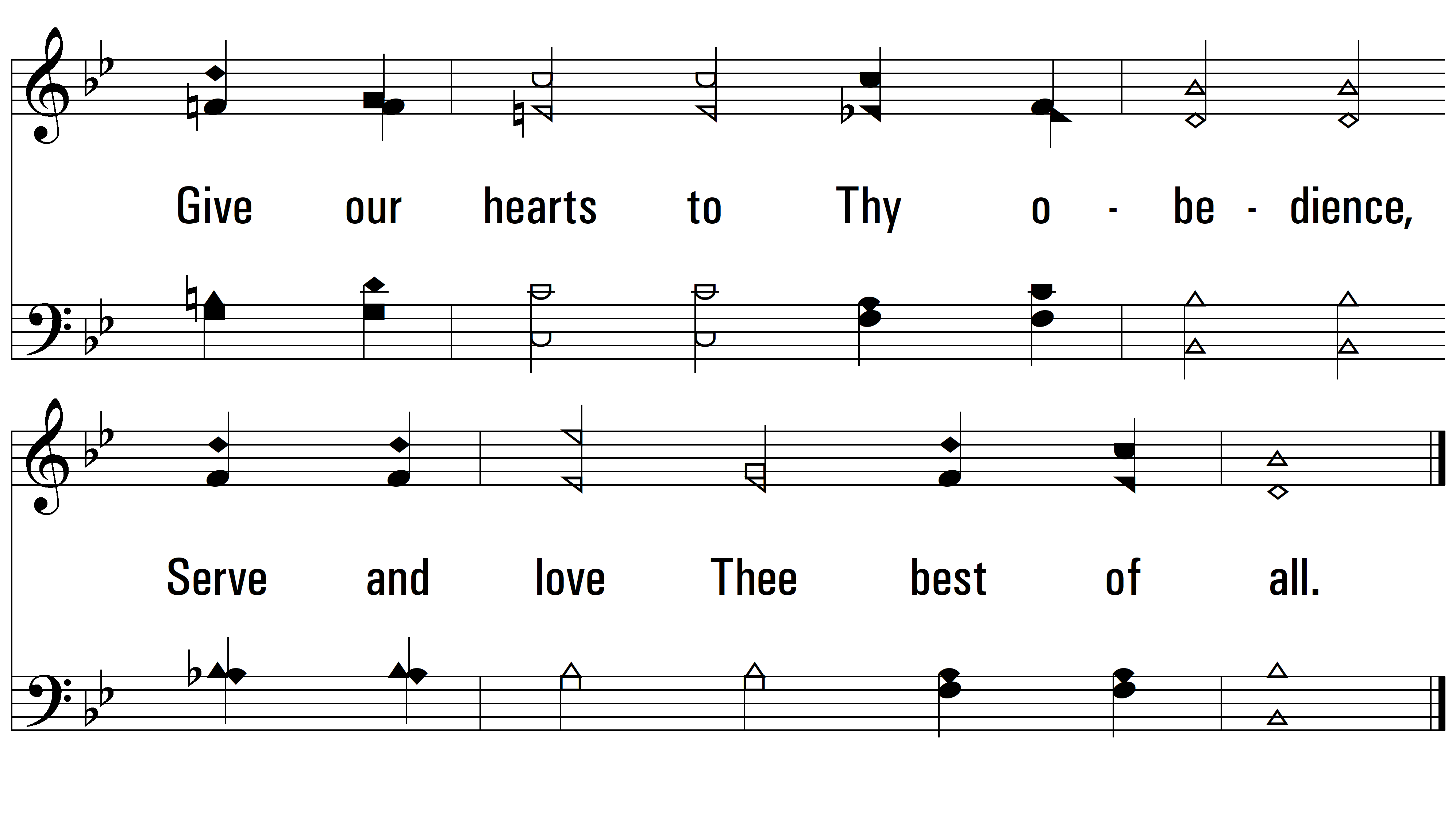 END
PDHymns.com
vs. 5